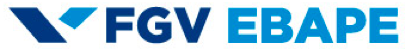 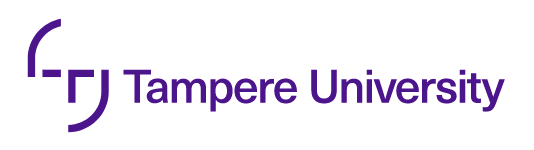 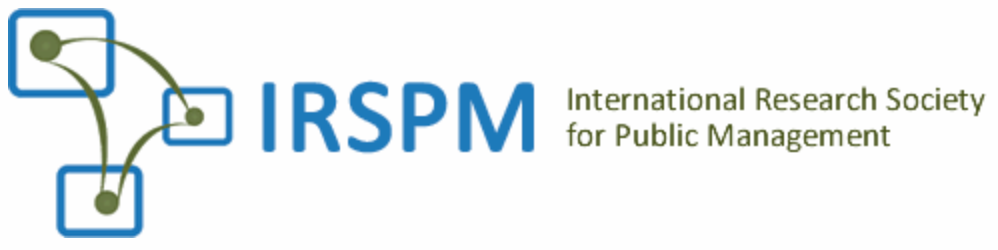 FUEL SUBSIDY IN HYBRID COMPANIES IN THE OIL AND NATURAL GAS INDUSTRY: FACTORS AND MOTIVATIONS
Authors:
Eduardo Rodrigues da Silva
Joaquim Rubens Fontes Filho
HYBRID ORGANIZATIONS
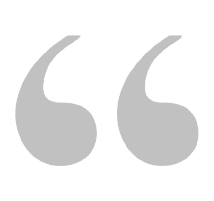 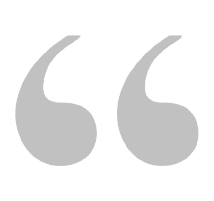 “﻿are constituted to strive towards dual, or multiple, missions. These organizations blend different types of logic, such as the logic to generate competitive profit on the one hand and the logic of working for the common good of civil society, or the public sector, on the other hand”

(Alexius e Furusten, 2019)
STATE OWNED ENTERPRISES (SOEs)
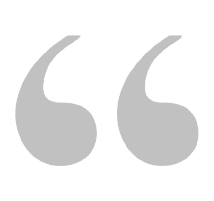 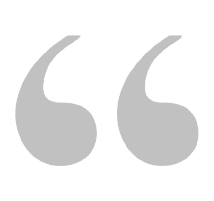 “any corporate entity recognized by national law as an enterprise, and in which the state exercises ownership, should be considered as a SOE ”

“ownership and control” is defined as follows: “enterprises that are under the control of the state, either by the state being the ultimate beneficiary owner of the majority of voting shares or otherwise exercising an equivalent degree of control ”.  

(Organização para a Cooperação e 
Desenvolvimento Econômico – OCDE, 2015)
RESEARCH PROBLEM
What elements lead to the decision of the hybrid company to favor social logic or economic logic?
METHODOLOGY
Study of Multiple cases, “two-tails” Technique – Ecopetrol e Petrobras

Data collected from public sources (newspapers, magazines) or documents issued by the companies

Metrics or dimensions considered according to: (a) the stage of development of the country's oil and gas sector , (b) the economic policies of the current government and (c) the popularity of the government at the time of the decision (Strand, 2013) 

Classification of the main beneficiaries of the subsidies (Romero e Etter, 2013)

Six Dimensions of potencial constitutional hybridity table (Alexius e Furusten,  2019)
RESULTS AND ANALYSIS
DEVELOPMENT OF THE COUNTRY’S OIL AND GAS INDUSTRY
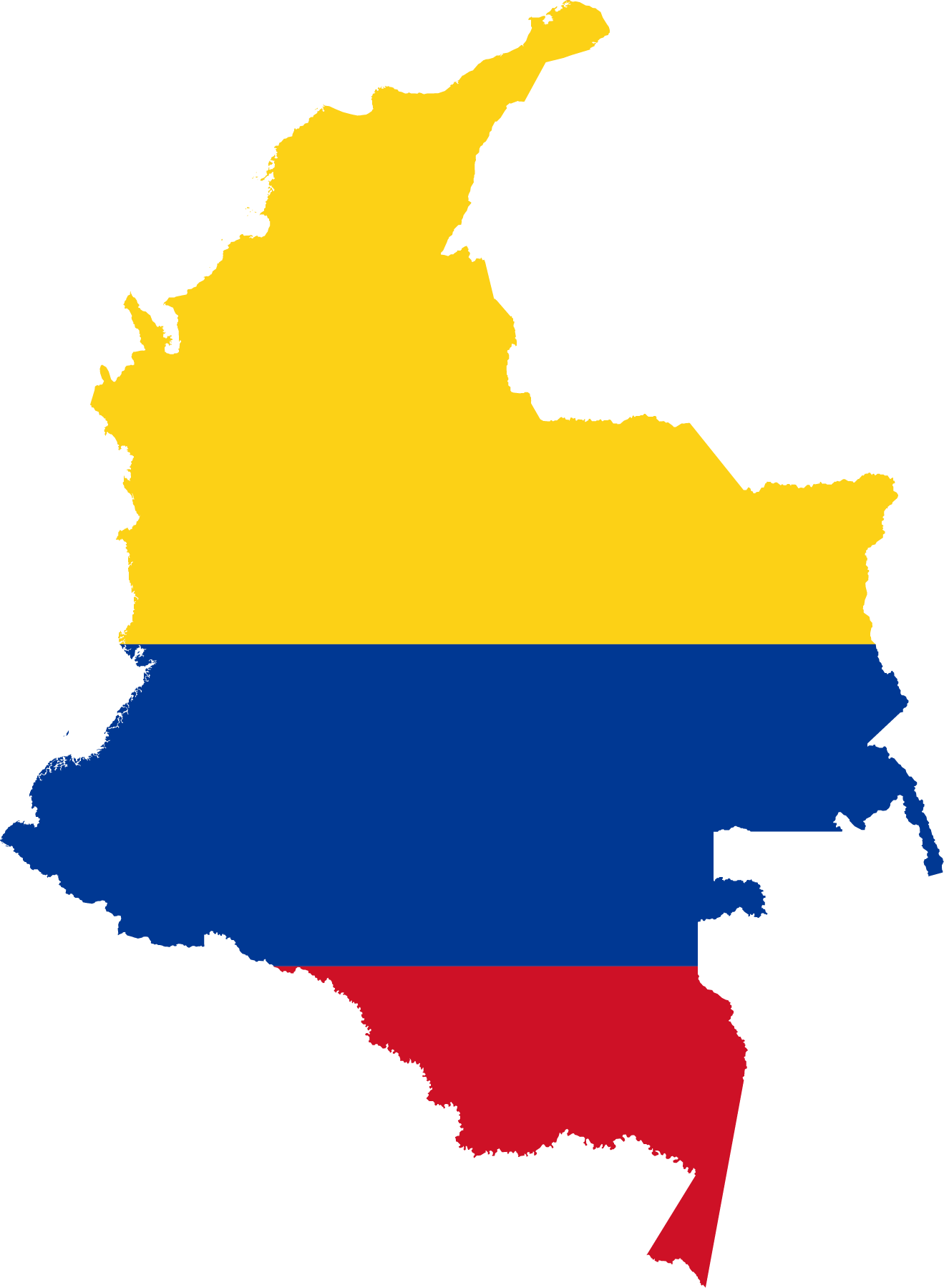 COLOMBIA 
Declining Industry;

Successive decrease in oil and gas productions in the country;

Low investment in the sector;

Ecopetrol with low capacity to support investments.
BRAZIL
Optimism for the pre-salt discoveries (despite changes in sector legislation);

Success in the follow-on of Petrobras’ shares;

Petrobras had a comfortable cash position.
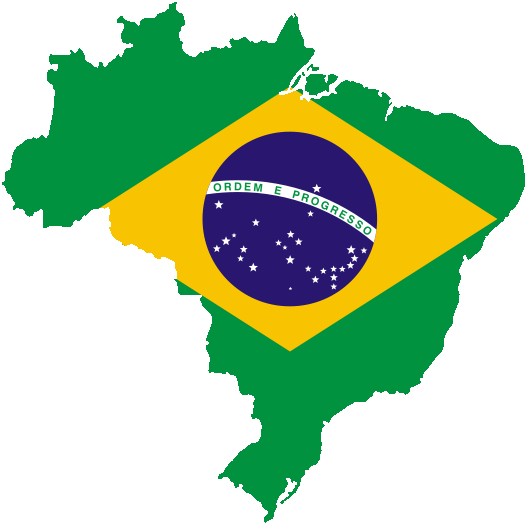 ECONOMICAL POLICIES
ÁLVARO URIBE (2002-2010)
High growth rates (average of 4% );

50% increase in the foreign investment;

Low Decrease in social inequality
DILMA ROUSSEFF (2011-2016)
Economic incentive policies were maintained after the 2008 crisis; 

Increase of cars and trucks fleet without installed refining capacity; 

Between 2011 and 2014 inflation was above the center of the target, but within the upper limit
GOVERNMENT POPULARITY AT THE TIME OF DECISION
ÁLVARO URIBE (2002-2010)

High approval rates throughout the term

The lowest rate presented was around 68% approval, at the beginning of the government.                                                Source: Gallup
DILMA ROUSSEFF (2011-2016)

High approval rates in the first 2 and a half years; on average, 57% rated the government as excellent / good;

After the mid-2013 demonstrations, the approval rate decreased considerably and continued until the impeachment; on average, 37% rated the government as excellent / good.                                                                                                                                 Source: Datafolha.
(DIRECT) MAIN BENEFICIARIES
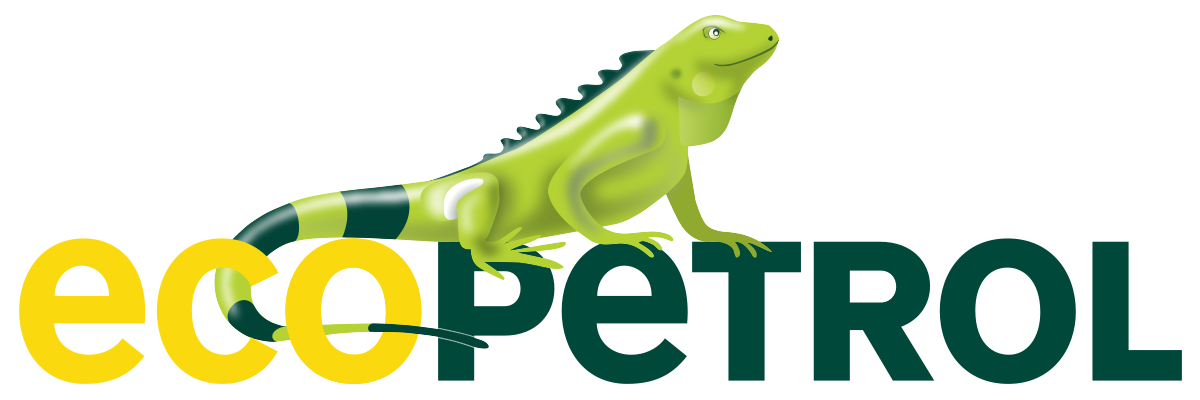 Minority Shareholders
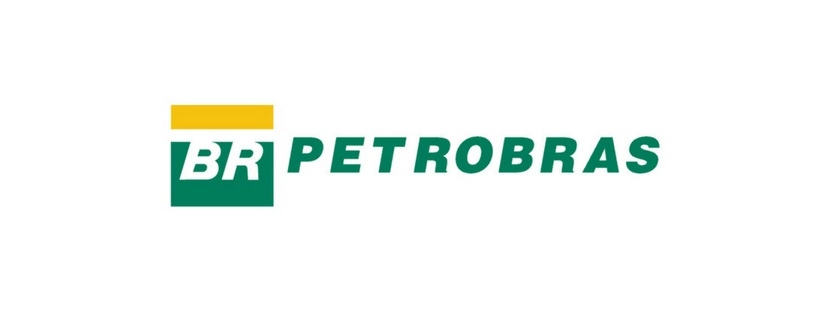 General Population 
(through fuel subsidy in order to have the inflation under control)
SIX DIMENSIONS OF HYBRIDITY
Ecopetrol
Petrobras
CONCLUSION
The level of development of the industry and the financial situation of the company proved to be fundamental in the decision on the logic to be followed;

Percentage of State participation in the ownership of companies (shares) was not critical to the decision making that prioritized social logic;

The government's approval rate was not an important factor in decision-making process.
CONTRIBUTIONS AND LIMITATIONS
CONTRIBUTIONS
Expand the understanding of decisions made by hybrid companies facing similar dilemmas;

Support the valuation of a hybrid company and the investor’s decision making.
LIMITATIONS
The historical moment in which the two cases occurred may have had an influence on the different policies followed by each SOE.

Absence of interviews or additional source of data, caused mainly by the lack of a networking at the Colombian Oil and Gas Industry;

Less knowledge of the Colombian Oil and Gas Industry; 

Lack of in-depth understanding of the Colombian market, its institutions and the cultural factors that surround them.
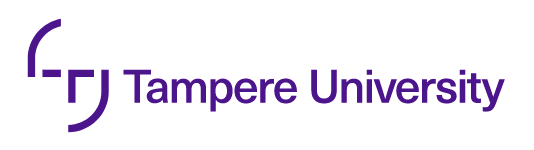 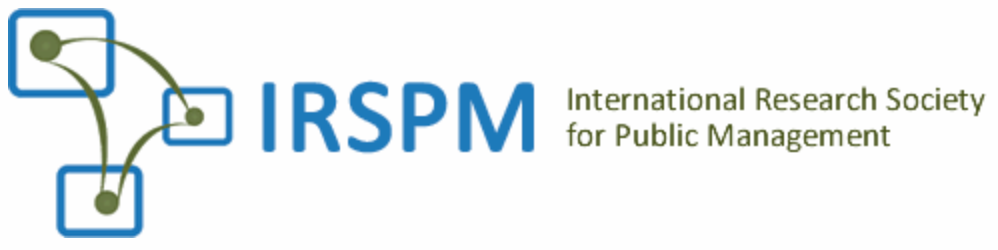 ﻿FUEL SUBSIDY IN HYBRID COMPANIES IN THE OIL AND NATURAL GAS INDUSTRY: FACTORS AND MOTIVATIONS
Authors:

Eduardo Rodrigues da Silva
E-mail: silva.eduardo@fgv.edu.br

Joaquim Rubens Fontes Filho 
E-mail: joaquim.rubens@fgv.br